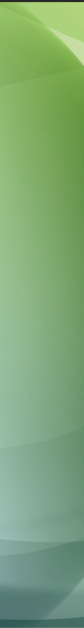 GICC 2013Global Infrastructure Cooperation Conference
발주처 가이드 북 컨텐츠 시안

2013. 11. 8
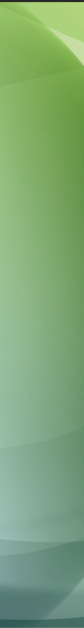 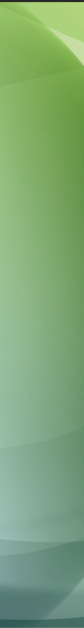 Global Infrastructure
Cooperation Conference
Global Infrastructure
Cooperation Conference
GICC 2013
GICC 2013
2
1
Overview

Title : Global Infrastructure Cooperation Conference (GICC) 2013
Date : November 12(Tue) – 14(Thu) 2013
Venue : Lotte Hotel World, Seoul, Korea
Hosted by : Ministry of Land, Infrastructure and Transport (MOLIT)
Organized by : International Contractors Association of Korea (ICAK)

Daily Program































*Overseas project owners are not mandated to participate Korean Attaché  & ADIC meetings.
*Please refer to page 7 for Floor Plan of the venue.
Project Seminar_ Day 1 (November 12)

Main Event

Date : November 12, 09:00-20:30
Venue : Crystal Ballroom (3F), Lotte Hotel World

 -Please make sure to arrive at the venue ten minutes early (09:50) for the Opening Ceremony
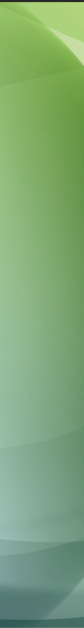 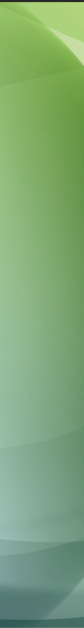 Global Infrastructure
Cooperation Conference
Global Infrastructure
Cooperation Conference
GICC 2013
GICC 2013
4
3
Project Seminar_ Day 1 (November 12)

Afternoon Session II : Water Resource and Plant

Date/Time : November 12, 14:00-18:00
Venue : Crystal Ballroom 1 (3F)
Project Seminar_ Day 1 (November 12)

Afternoon Session II : Transportation

Date/Time : November 12, 14:00-18:00
Venue : Crystal Ballroom 2 (3F)
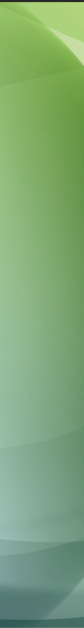 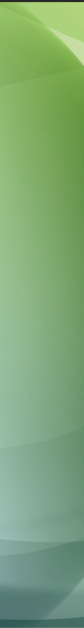 Global Infrastructure
Cooperation Conference
Global Infrastructure
Cooperation Conference
GICC 2013
GICC 2013
6
5
Project Seminar_ Day 1 (November 12)

Afternoon Session II : MDB Private Sector Infrastructure Development Seminar

Date/Time : November 12, 14:00-18:00
Venue : Crystal Ballroom 3 (3F)
Project Seminar_ Day 1 (November 12)

Afternoon Session II : Urban Development

Date/Time : November 12, 14:00-18:00
Venue : Rudy & Jade Room (3F)
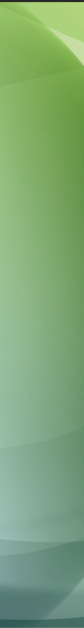 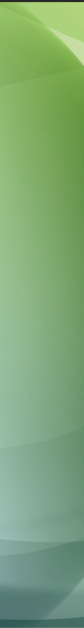 Global Infrastructure
Cooperation Conference
Global Infrastructure
Cooperation Conference
GICC 2013
GICC 2013
VIP Delegation Tour_ Day 3 (November 14)

Date/Time : November 14, 08:00-20:00
Venue : Tour Lounge (2F)
Schedule :

    Registration			08:00~08:30
    Departure from Hotel 		08:40
    Incheon Free Economic Zone - Songdo Tour ① 	10:00~10:30
    Incheon Bridge Tour ② 		11:00~11:30
    Lunch  			11:50~12:40
    Gyeongin Ara Water Way (Ararium) Tour ③ 	13:10~13:40
    Airport Railroad Express(AREX) Tour ④ 	13:55~14:10
    Gimpo Airport Tour ⑤ 		14:10~15:00
    GyeongBokGung Palace Tour		16:00~17:00
    N-Tower Tour & Dinner	 	17:30~19:00
    Arrival at Hotel		20:00

*VIP Delegation Tour–initially divided by five different sectors–was integrated into one course.
*Please be advised that only pre-registered overseas project owners can participate and his/her delegation can be accompanied. Also, please bring your ID card from GICC to VIP Delegation Tour.
*GICC’s official program ends with Day 3 site tour; however, participants are free to leave after     Day 2 based upon availability.
*Accommodation is provided for a maximum of four nights.
8
7
Project Meeting_ Day 2 (November 13)

Individual project meeting between pre-registered Korean contractors and overseas project owners

Date/Time : November 13, 09:30-18:00
Venue : Crystal Ballroom (3F)
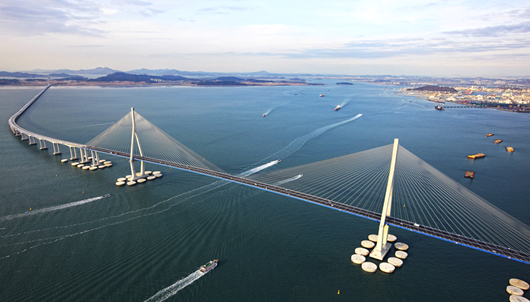 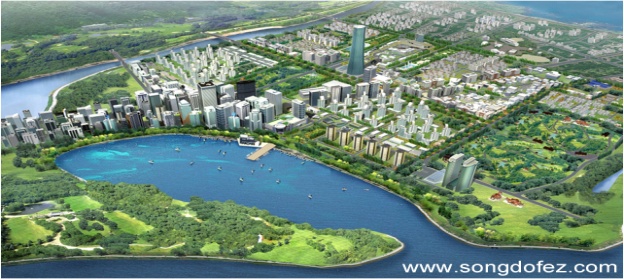 *For those who are not comfortable with English, interpretation will be provided. (Russian, Spanish, and French) 
*Pre-registered Korean contractors will come to your table for a project meeting; meeting with each contractor is 30 minutes-long.
▶ Crystal Ballroom
-Opening ceremony (Day1)
-Project Presentation
-1:1 Project Meeting (Day2)

▶ Emerald Room 
-Lunch/Dinner (Day1)
-Korea Attaché Meeting (Day2)

▶ Ruby&Jade Room 
-Project Presentation (Day1)
-ADIC Project Seminar (Day2)

▶ Pearl/Topaz Room 
-MDB Private Sector Individual 
-Project Meeting (Day2)
Site Plan 3F
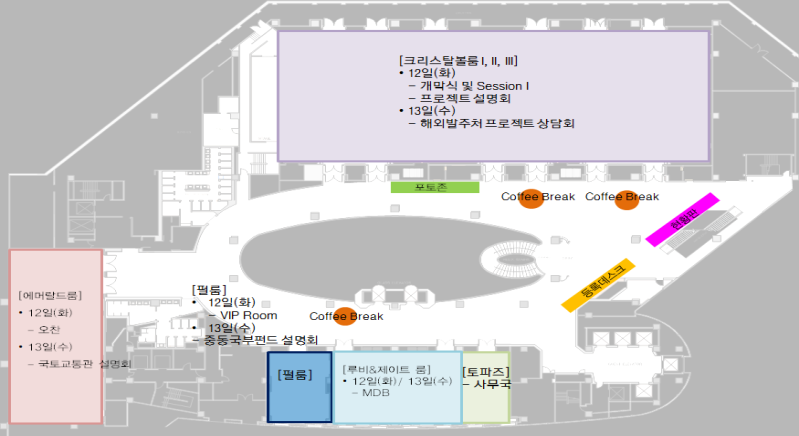 ① Incheon Free Economic Zone(IFEZ) - Songdo
② Incheon Bridge
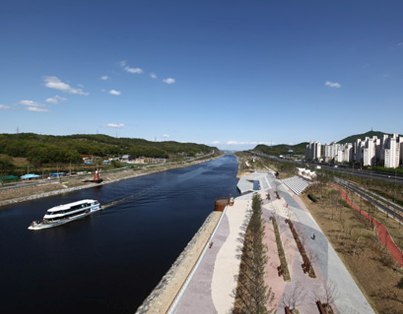 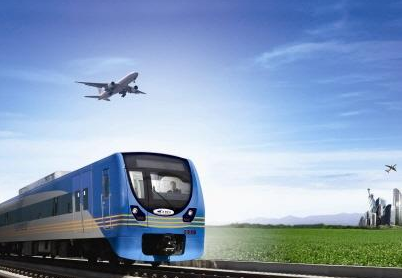 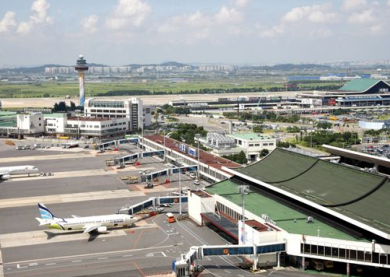 ③ Gyeongin Ara Water Way
④ Airport Railroad Express(AREX)
⑤ Gimpo Airport
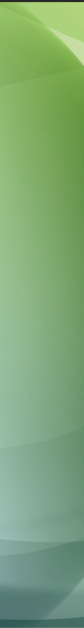 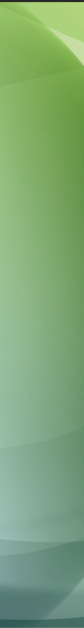 Global Infrastructure
Cooperation Conference
Global Infrastructure
Cooperation Conference
GICC 2013
GICC 2013
10
9
Accommodation (Lotte Hotel World)
















Lotte Hotel World
 -Tel : +82-2-419-7000
 -Fax : +92-2-417-3655
 -Address : (138-220) 240, Olympic-ro, Songpa-Gu, Seoul, Korea
 -E-mail : Worldroom@hotellotte.co.kr
 -Website : http://www.lottehotelworld.co.kr
 
-GICC staff will help you check-in. 
-Expenses for minibar, room service, laundry service and telephone use will be charged for participant to pay
  when check out. 
 -Also your credit card information will be required when check in. Check-in begins at 2 PM (3 PM for 
  character Room) and check-out is until 12 PM Noon. You can check-in on the 28th floor from 6:30 AM to 
  10 PM. Except that time, you can access to the front desk. 

Meal Plan
General Information

Pick-up Service at the Incheon International Airport

-GICC 2013 staff will be waiting at the gate holding a welcoming card with conference title and
  will guide you to the bus stop for your Airport Limousine Bus which will take your to the hotel.
- In case you miss our staff, go to the Information Desk, booth #36 on the first floor.
























Limousine Bus Information

 -Incheon International Airport → Lotte Hotel World, Jamsil
 -Bus Stop : 4B or 11A (1st Floor)
 -Route Name (Bus No.) : Jamsil 6705, 4705
 -Interval : 15-20mins
 -Travel Time : 90mins
 -Lotte Hotel World is not the final destination of this bus.  In order for you to make sure getting off at Lotte Hotel World,  GICC staff will be waiting for you at the Lotte Hotel World bus stop.
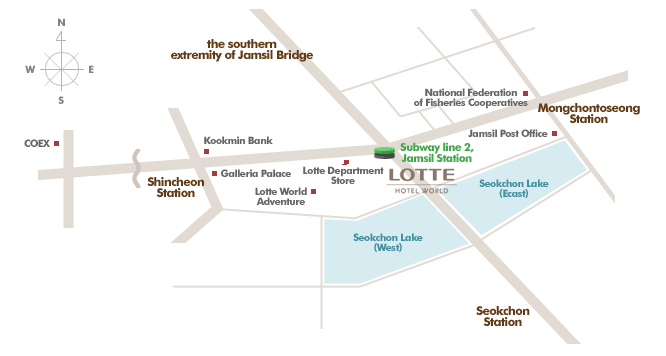 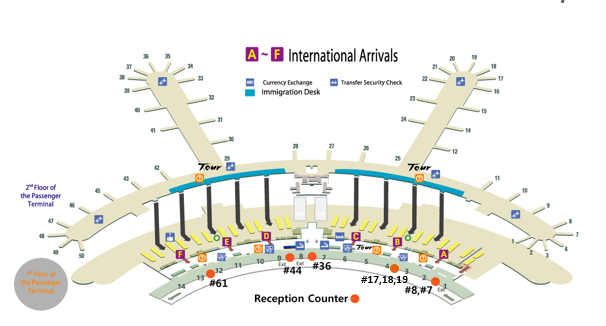 *For those who arrive on Nov. 11, please feel free to visit any restaurants in Lotte Hotel World; GICC will cover meal expenses for which were ordered by GICC guest room numbers on the 11th.
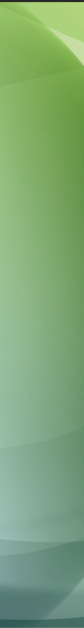 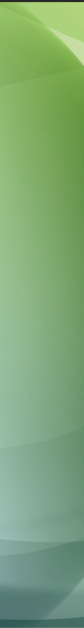 Global Infrastructure
Cooperation Conference
Global Infrastructure
Cooperation Conference
GICC 2013
GICC 2013
List of Restaurants near Lotte Hotel World
12
11
Check-out

When checking out, please take boarding pass for Airport Limousine Bus at the Lotte Hotel World front desk on 28 Floor. Also, please leave the questionnaire in your room when checking out.

Other Information

To call a Taxi

To take a taxi for your own personal schedule, please come and ask for a call taxi at the Concierge desk

Shopping & 어드벤쳐 Information

Lotte Hotel is located near Lotte Department Store, Lotte Duty Free (10F), Lotte World.










Tourist Information

For Tourist information, sightseeing and attractions, please visit the website at ;





Contact Information

Please contact any of our staff below when leaving GICC site for your individual plans. 

Hotel : Mi-Hyeon Ahn/ +82-2-411-7547
Emergency : Jessica Jo/ +82-10-9677-9865
Travel Agency : +82-2-771-7100
ICAK: Sung-Jin Kim 010-6620-5995 
        Jeongjin Oh/ +82-10-4087-5433
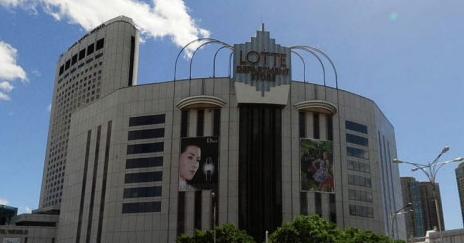 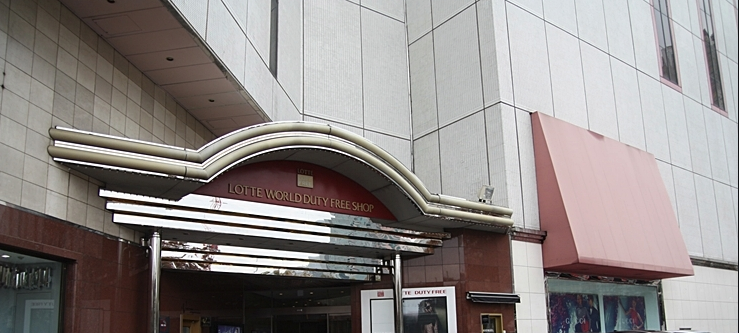 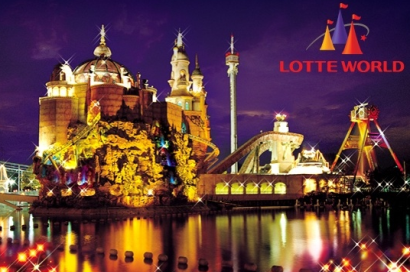 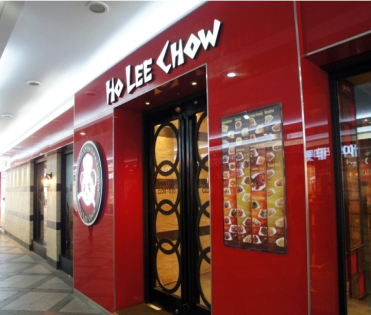 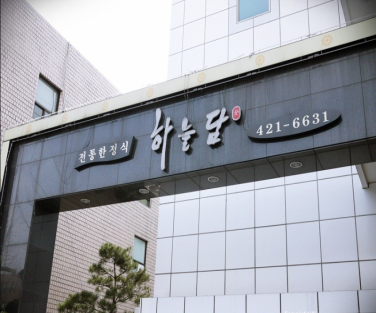 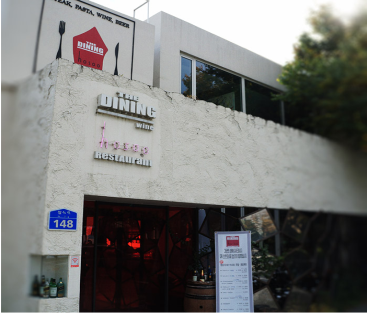 HANULDAM – Korean Food
THE DINING HOSOO
 – European Food
HO LEE CHOW – Chinese Food
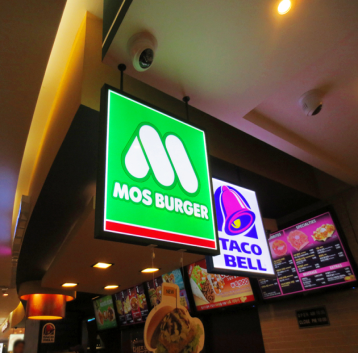 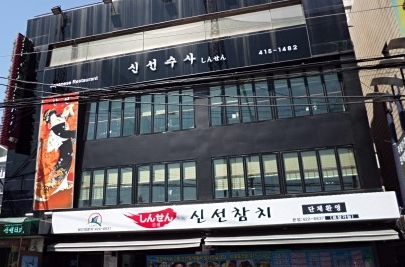 中文 : 崔美同 +82-10-7510-7234
Español : Felipe Sungwon Jung  +82-10-6666-9764Русский язык : Цай Любовь  +82-10-2906-6150
SINSUNSOOSA – Japanese Food
MOS BURGER & TACOBELL – Fast Food
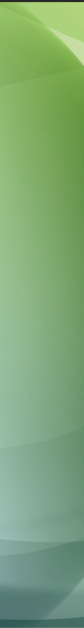 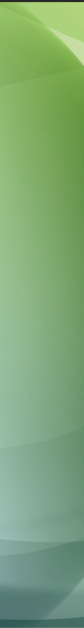 Global Infrastructure
Cooperation Conference
Global Infrastructure
Cooperation Conference
GICC 2013
GICC 2013
CLIMATE










The Republic of Korea lies in the temperate zone with four distinct seasons. Geographically, it is located in the middle latitudes of the Northern Hemisphere, on the east coast of the Eurasian Continent and also adjacent to the Western Pacific. It shows, therefore complex climate characteristics which reveal both continental and oceanic features. It has a wide temperature difference between summer and winter and much precipitation in comparison with that of the Continent. Also, it has distinct monsoon wind, a rainy period from the East-Asian Monsoon locally called "Changma", typhoon, and while often heavy snowfalls in winter. It belongs to a relatively wet region due to much more precipitation than that of the world average.
(Source: Korea Meteorological Administration)


LANGAUGE

The Korean language belongs to the Ural-Altaic language group. Han-geul, the Korean alphabet, is composed of 10 simple vowels and 14 consonants. In 1443, King Sejong promoted the creation of an alphabet for writing that could simply and accurately convey the sounds of the spoken language. Originally known as Hunminjeongeum, or "the correct sounds for the instruction of the people," it is an easy-to-learn phonetic alphabet that enabled the common people to express themselves in writing. 


RELIGION

Freedom of religion is fully guaranteed in the Republic of Korea. There are four broad streams of influence: Shamanism, Buddhism, Confucianism, and Christianity. Christianity has had a large following in Korea since its introduction from the West in the late 18th century. Catholicism and Protestantism have significantly grown under the influence of Europe and the United States. There are also various minor religions based on various combinations of elements from traditional religions. 

TIME ZONE			 ELECTRICAL VOLTAGE
		
GMT +9 hours			 220V
14
CURRENCY AND EXCHANGE RATE 

The basic unit of the Korean monetary system is the “Korean Won” (KRW). Notes and coins of various denominations are used: 1,000, 5,000, and 10,000 notes and 10, 100, and 500 coins. The exchange rate is subject to market fluctuation. The US$ to KRW exchange rate as of October 28 2013 is approximately 1$ =1,062 KRW.


Fare

Subway: KRW 1,150 basic fareTaxi: KRW 3,000 basic fare within 2km
Taxi is charged by the meter and the drivers do not expect to receive a tip. Most of the taxis operating in Seoul area accept credit cards or even pre-paid public transportation cards. Note this in mind and make sure to have some cash (in KWR) with you if you plan to use a cab in provincial cities. Basic fare can slightly vary from region to region. 
Public Metro Bus: KRW 1,150 basic fare(local), KRW 1,950 basic fare(express)
Additional charges apply by car mileage and running time.


MOBILE TELECOMMUNICATION IN KOREA
 
Your ability to use your own mobile phone or smart phone in Korea depends on what kind of network you are using. Delegates are advised to check with their service operators about the roaming compatibility. Local mobile telecommunication service providers offer phone rental services and some handsets also support GSM SIM roaming. These service providers have rental outlets at the Incheon International Airport. For more information and reservation, please visit Tour2Korea (the official Korea Tourism Organization site). 
 

INTERNATIONAL CALLS
 
To make an international call, first dial the international access code 001, 002 or 008, followed by the country code, area code and the individual number.


EMERGENCY CALLS		
			 
Police: 112			
Fire Department: 119
Ambulance: 119
13
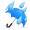 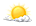 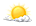 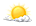 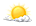